Evaluation of an ACT Resilience Training Program (READY) for People with Diabetes or Multiple Sclerosis
Kenneth Pakenham PhD
	Alyssa Ryan
	Matthew Mawdsley
	Felicity Brown
	Nicola Burton

School of Psychology, The University of Queensland, Australia
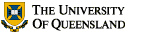 Resiliency and Psychological Flexibility
resilience = “the process of negotiating, managing and adapting to significant sources of stress or trauma. Assets and resources within the individual, their life and environment facilitate this capacity for adaptation and “bouncing back” in the face of adversity.” (Windle, Bennett & Noyes, 2011, p. 2)

Psychological flexibility is related to resiliency (Kashdan & Rottenberg, 2010)
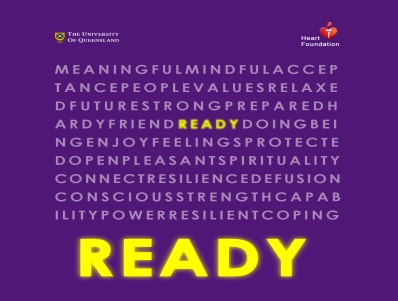 Resiliency and Psychological Flexibility
ACT informed resiliency training:

READY (Resilience for Every Day)

Targets key protective factors associated with resilience (Southwick, Vythilingam & Charney, 2005):
Positive emotions / acceptance
Cognitive flexibility
Coping strategies
Meaning
Social support

ACT Intervention approach

Therapist and Participant manuals
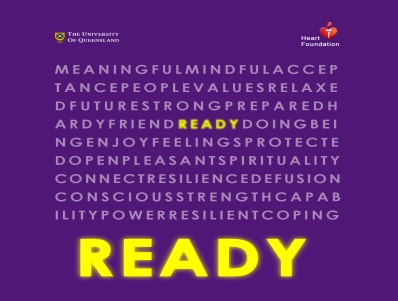 READY Model of Resilience
Feeling
Doing
Coping strategies
Acceptance
RESILIENCE
Cognitive flexibility
Social support
Relations
Meaning
Thinking
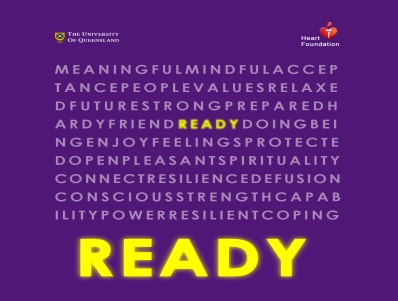 Being
5 Life Domains
Doing
Feeling
Coping strategies
Acceptance
RESILIENCE
Cognitive flexibility
Social support
Relations
Thinking
Meaning
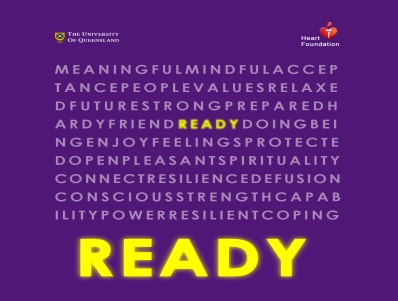 Being
Protective factors
Feeling
Doing
Coping strategies
Acceptance
RESILIENCE
Social support
Cognitive flexibility
Relations
Thinking
Meaning
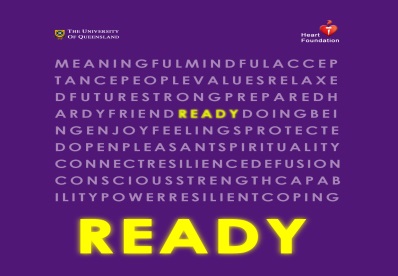 Being
What is READY?
11 x 2 hour modules delivered in group setting

Mix of intervention strategies:
experiential activities
information giving
large/small group discussions
individual critical reflection
metaphors
skills rehearsal
homework

Resources:
Workbook 
CDs 
READY personal plan
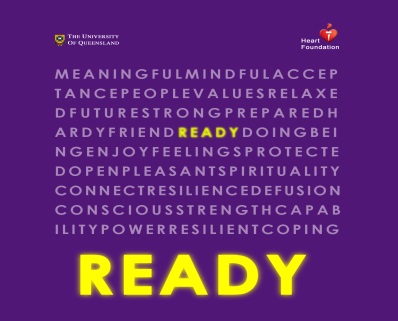 What is READY?
Modules:
Introduction to resilience, stress and the READY model
Mindfulness
Acceptance
Defusion I
Defusion II and Observer self
Values/meaning
Positive emotions/pleasurable activities
Physical activity
Positive relations
Review sessions
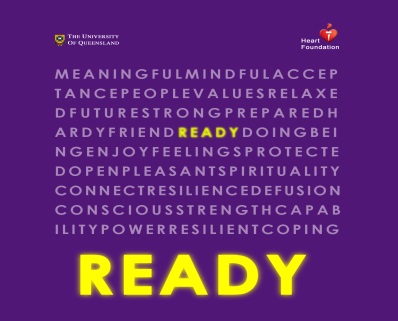 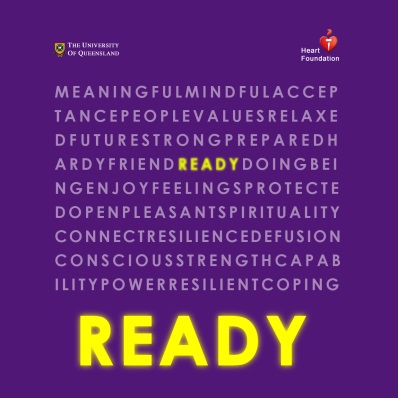 READY Prior Research
Pilot Study (n = 18) 
Burton, Pakenham & Brown (2010) Psych, Health & Med 

RCT, colorectal cancer; telephone delivered (n = 410) 
Methodology
Hawkes, Pakenham et al. (2009) BMC Cancer
Health Behaviour Outcomes: 
Hawkes, Chambers, Pakenham et al. (2013) Journal of Clinical Oncology
Quality of Life Outcomes: 
Hawkes, Chambers, Pakenham et al. (2013) Annals of Behavioral Medicine

RCT (n = 100)
Burton, Pakenham & Brown, (2009) BMC Public Health
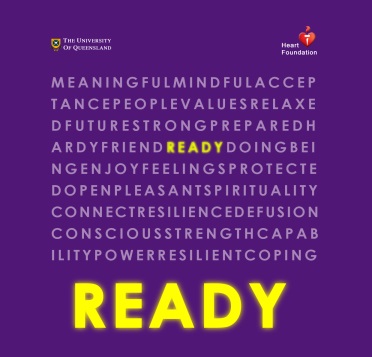 READY: Diabetes
Single intervention condition 
pre- & post-intervention assessment (n = 20)
3 month follow-up (n = 11)
10 two-hour weekly group sessions
3 groups

All READY modules used:
Introduction to resilience and stress
Mindfulness
Acceptance
Defusion I
Defusion II and Observer self
Physical activity
Values/meaning
Positive relations
Positive emotions/pleasurable activities
Review session
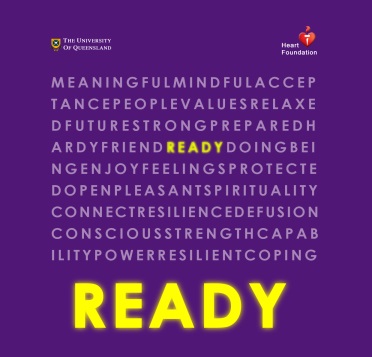 READY: Diabetes
DEMOGRAPHICS
mean age = 54 yrs; range = 24 - 74 yrs

70% female
75% Anglo Australian 
45% with partner
60% employed  

Education:
15% high school
60% certificate/trade
25% university edu
HEALTH
70% Type II diabetes

General health:
poor 35%
fair 25% 
good 35% 

mean BMI fell in the moderate obese range (WHO, 2000)
range 16.23 (underweight) to 57.85 (very severe obese)
READY: Diabetes
MEASURES:
Primary Outcomes:
Resilience (15-item Resilience Scale; Neill & Dias, 2001) 

Quality of life
WHO Quality of Life Questionnaire – Brief Form
Diabetes Quality of Life Measure (Jacobson et al, 1988) 
Diabetes-related distress (Polonsky et al, 1994) 

Mood: depression, anxiety, stress (DASS-21; Lovibond & Lovibond, 1995)
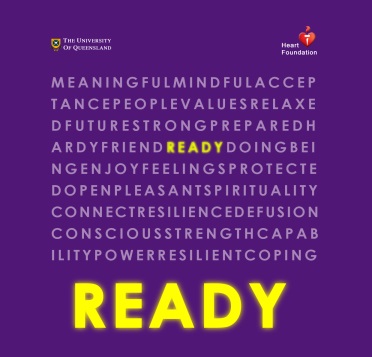 READY: Diabetes
MEASURES:
Protective Factors:
Physical activity 
sitting time (Sitting Time Questionnaire; Marshall et al, 2009) 
step count (Pedometers)
time in physical activity (The Active Australia Survey; AIHW, 2003) 
Positive affect (PANAS; Watson & Clark, 1988) 
Problem-focused coping (Brief COPE; Carver, 1997) 
Social connectedness (Brief COPE; Carver, 1997)
Acceptance (AAQII; Bond et al, 2011) )
Mindfulness (Mindful Attention Awareness Scale; 
          Brown & Ryan, 2003)
Valued living (VLQ; Wilson et al, 2010)
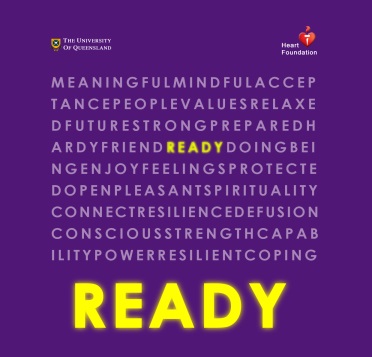 READY: Diabetes
qualitative data from participants and facilitators supported the statistically significant changes

participants reported greater:
resilience 
stress management skills
mindfulness
acceptance
defusion
values driven living
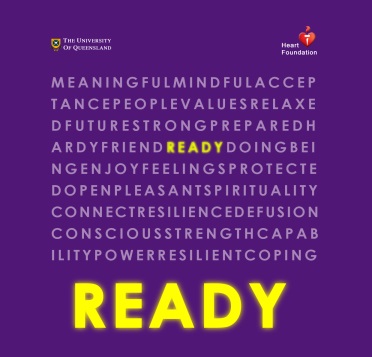 READY: Diabetes
Engagement and Satisfaction
20 completed the intervention
2 dropped out
90% attended more than half the program
55% attended more than 80% of sessions 
Homework completion:
Mean rating = 3.50
5-point scale:
1 = unable to complete homework
2 = read materials only
3 = made brief notes and practiced some activities
4 = did most activities
5 = did all activities
Lowest mean ratings for any week:
session 4 Defsion 3.17
session 9 Positive emotions/pleasurable activities 3.17

Mean satisfaction rating = 4.70; 5-point rating scale
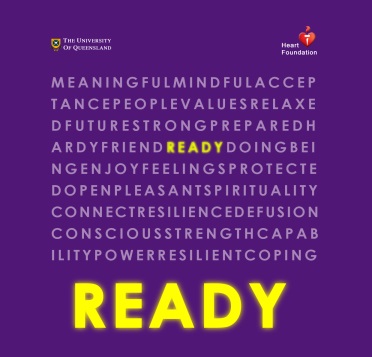 MS Context
complex neurological disorder

typically degenerative

prevalence is twice as high in women as in men 

onset 20 - 40

no known cause or cure 

course is unpredictable 

clinical symptoms vary widely

symptoms affect most, if not all, areas of a person’s life
READY for MS
Modified READY:
Introduction
Mindfulness
Acceptance
Defusion 
Defusion & Observer self
Values/meaning (self-care/pleasurable activities & positive relations)
Review session

Booster session 5 weeks later
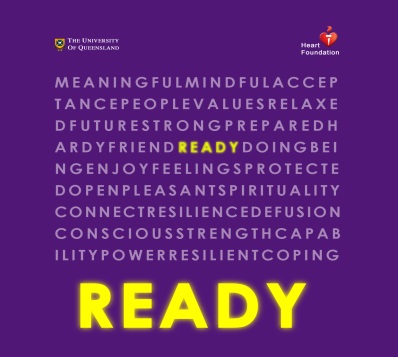 READY for MS
Single intervention condition with pre- & post-intervention and 3 month follow-up assessments
3 groups completed to date (n = 35)
27 completed pre- and post-treatment questionnaires

Mean age = 49.30 years (SD = 11.58); range = 28 – 70 years

67% females

Mean illness duration = 8.26 years (SD = ); range = 4 months – 30 years

78% relapse remitting
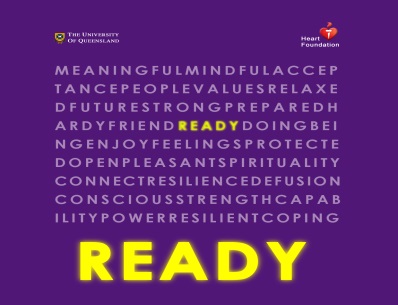 READY for MS
Primary outcomes:
Resilience
Quality of life (MS QoL-54; Vickrey, 1995)
Positive affect
Emotional distress

Secondary outcomes (ACT processes):
Defusion (Drexel Defusion Scale; Forman et al, 2012)
Values
Mindfulness
Acceptance (MS Acceptance Q’aire; Pakenham & Flemming, 2011)
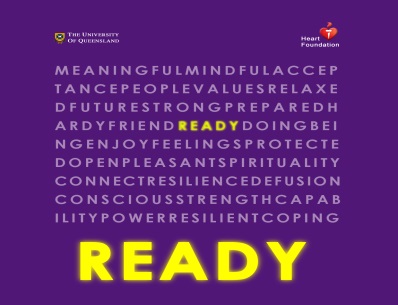 READY for MS: Preliminary Results
READY for MS: Preliminary Results
Engagement and Satisfaction:
Of the 35 participants, 5 drop-outs:
2 prior to commencement
1 at session 2
1 at session 3
1 at session 5
80% attended all 7 sessions

Homework completion (5-point scale) Mean rating = 3.7
Overall mean rating of skills learned (eg. Values, defusion)
Helpful =  4.2
Enjoyable = 4.4
READY program helped me become more resilient = 4.1
Recommend the READY program to others with MS = 4.5
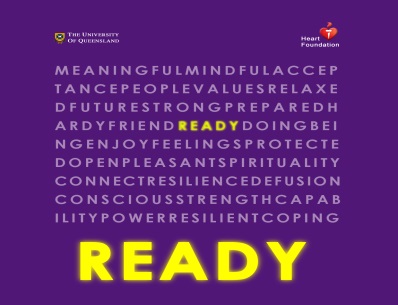